Unit 5  The Value of Money
Section Ⅳ Listening and Talking &Reading for Writing
WWW.PPT818.COM
读
能
养
成
技
泛
初
In case of fire，walk quickly to the nearest door.
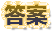 in case
As is often the case
in case of
In that case
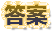 In no case should we do anything
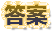 I didn't hesitate to accept the post.
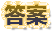 to spend
about/over
hesitation
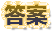 to be
in
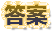 You should know that no photos are to be taken of the exhibits
without permitting.
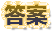 permitting
permission
to leave
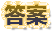 He'd rather he had been named “Jixiang”，meaning being
lucky and happy.
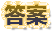 stay
stayed
make
buy
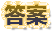 be laughed
had finished
came
solve
to stay
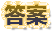 If seemed as if the world was at an end!
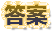 had done
were broken
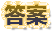 he knew
you had seen
had been hit
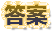